Applied Data Analytics
Session 8: Data Clustering
Introduction
Clustering refers to the grouping of records, observations, or cases into classes of similar objects. 
A cluster is a collection of records that are similar to one another and dissimilar to records in other clusters. 
Clustering differs from classification in that there is no target variable for clustering. 
The clustering task does not try to classify, estimate, or predict the value of a target variable. Instead, it seeks to segment the entire data set into relatively homogeneous subgroups or clusters where the similarity of the records within the cluster is maximized, and the similarity to records outside this cluster is minimized.
Introduction
Clustering is often performed as a preliminary step in a data mining process

The resulting clusters will be used as further inputs into a different technique downstream, such as neural networks. 
Owing to the enormous size of many databases, it is often helpful to apply clustering analysis first, to reduce the search space for the downstream algorithms.
Introduction
Cluster analysis encounters similar issues that we dealt with in classification.

How to measure similarity
How to recode categorical variables
How to standardize or normalize numerical variables
How many clusters we should use
Introduction
Introduction
Clusters should have small within-cluster variation compared to the between-cluster variation
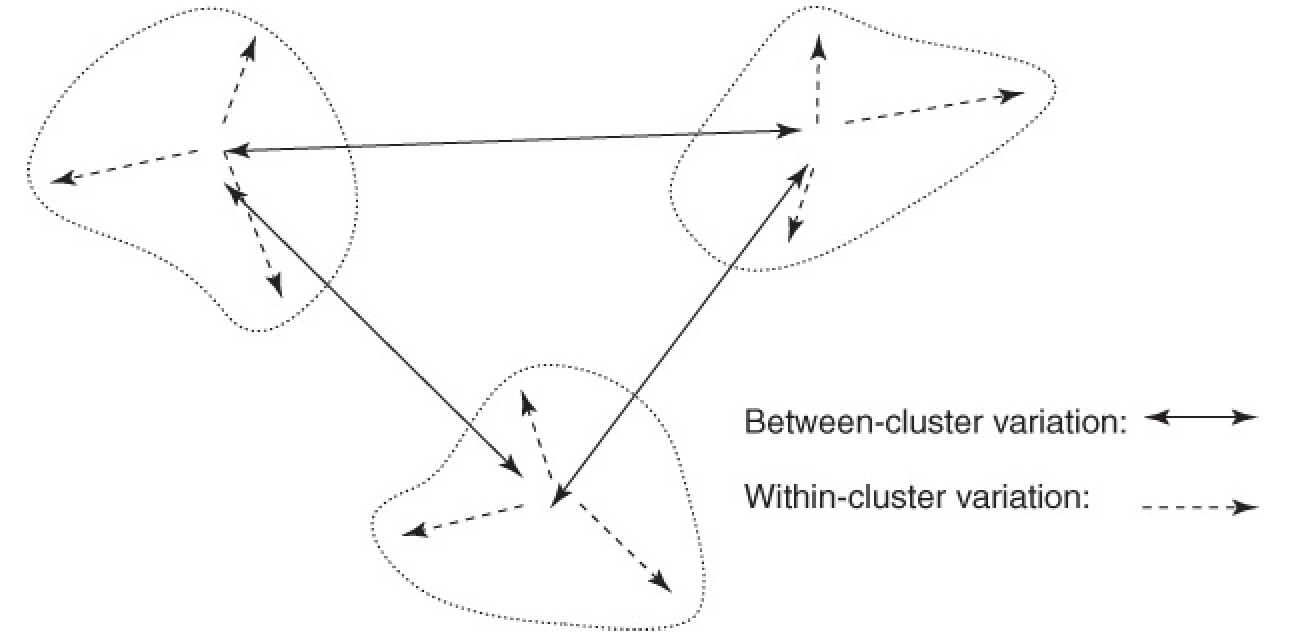 Hierarchical Clustering Method
Clustering algorithms are either hierarchical or nonhierarchical. 

In hierarchical clustering, 
A treelike cluster structure (dendrogram) is created through recursive partitioning (divisive methods) or combining (agglomerative) of existing clusters. 
Agglomerative clustering methods initialize each observation to be a tiny cluster of its own. Then, in succeeding steps, the two closest clusters are aggregated into a new combined cluster. until, all records are combined into a single huge cluster. 
Divisive clustering methods begin with all the records in one big cluster.  Then the most dissimilar records will be split off recursively into a separate cluster until each record represents its own cluster.
Hierarchical Clustering Method
In this session, we discuss only hierarchical clustering using agglomerative methods (the commonly used technique in most computer programs).

Several criteria have been used to help determined the distance between clusters of records, including

Single Linkage:  the nearest-neighbor approach which is based on the minimum distance between any record in cluster A and any record in cluster B. Using this approach, cluster similarity is based on the similarity of the most similar members from each cluster. 

Note: Single linkage tends to form long, slender clusters, which may sometimes lead to heterogeneous records being clustered together.
Hierarchical Clustering Method
Complete Linkage:  the farthest-neighbor approach which is based on the maximum distance between any record in cluster A and any record in cluster B. Using this approach, cluster similarity is based on the similarity of the most dissimilar members from each cluster.

Note: Complete linkage tends to form more compact, sphere-like clusters.
 
Average Linkage:  employed to reduce the dependence on extreme values, i.e., the most similar or dissimilar records. In average linkage, the criterion is the average distance of all the records in cluster A from all the records in cluster B. 

Note: The resulting clusters tend to have approximately equal within-cluster variability.
Hierarchical Clustering Method
Single-Linkage Clustering
Example: consider the data set:  2, 5, 9, 15, 16, 18, 25, 33, 33, 45. The step-by-step procedure of applying single-linkage clustering method is illustrated in the figure
Hierarchical Clustering Method
Step 1: The two single-record clusters (33 and 33, distance of 0) are combined into one

Step 2: The two clusters containing values 15 and 16 (distance of 1) are combined into one

Step 3: The cluster {15,16} is combined with cluster {18}, because the distance between 16 and 18 (the closest records in each cluster) is 2, the minimum among remaining clusters. 

Step 4: Clusters {2} and {5} are combined. 

Step 5: Cluster {2,5} is combined with cluster {9}, because the distance between 5 and 9 (the closest records in each cluster) is 4, the minimum among remaining clusters.
Hierarchical Clustering Method
Step 6: Cluster {2,5,9} is combined with cluster {15,16,18}, because the distance between 9 and 15 is 6, the minimum among remaining clusters. 

Step 7: Cluster {2,5,9,15,16,18} is combined with cluster {25}, because the distance between 18 and 25 is 7, the minimum among remaining clusters. 

Step 8: Cluster {2,5,9,15,16,18,25} is combined with cluster {33,33}, because the distance between 25 and 33 is 8, the minimum among remaining clusters. 

Step 9: Cluster {2,5,9,15,16,18,25,33,33} is combined with cluster {45}. This last cluster contains all the records in the data set.
Hierarchical Clustering Method
Complete-Linkage Clustering
Example: consider the data set:  2, 5, 9, 15, 16, 18, 25, 33, 33, 45. The step-by-step procedure of applying single-linkage clustering method is illustrated in the figure
Hierarchical Clustering Method
Step 1:. The two clusters each containing 33 are combined into one. 

Step 2: The clusters containing values 15 and 16 are combined into one 

Step 3: The farthest neighbors of the two clusters {15,16} and {18} are 15 and 18 with a distance of 3.  The farthest neighbors of the two clusters {2} and {5} are 2 and 5 also with the same distance of 3. There exists a tie in this step, so, let combine the clusters {2} and {5} into a new cluster.

Step 4: Cluster {15,16} is combined with cluster {18}. 

Step 5: Cluster {2,5} is combined with cluster {9}, because the complete-linkage distance is 7, the smallest among remaining clusters.
Hierarchical Clustering Method
Step 6: Cluster {25} is combined with cluster {33,33}, with a complete-linkage distance of 8. 

Step 7: Cluster {2,5,9} is combined with cluster {15,16,18}, with a complete- linkage distance of 16. 

Step 8: Cluster {25,33,33} is combined with cluster {45}, with a complete- linkage distance of 20. 

Step 9: Cluster {2,5,9,15,16,18} is combined with cluster {25,33,33,45}. All records are now contained in only one large cluster.
k-Means Clustering
The k-means clustering algorithm is a straightforward and effective algorithm for finding clusters in data. The algorithm proceeds as follows: 
 
Step 1: Ask the user how many clusters k the data set should be partitioned into. 
Step 2: Randomly assign k records to be the initial cluster center locations.
Step 3: For each record, find the nearest cluster center and assign that record to the corresponding cluster
Step 4: For each of the k clusters, find the cluster centroid, and update the location of each cluster center to the new value of the centroid.
k-Means Clustering
k-Means Clustering
k-Means Clustering
k-Means Clustering
k-Means Clustering
k-Means Clustering
k-Means Clustering
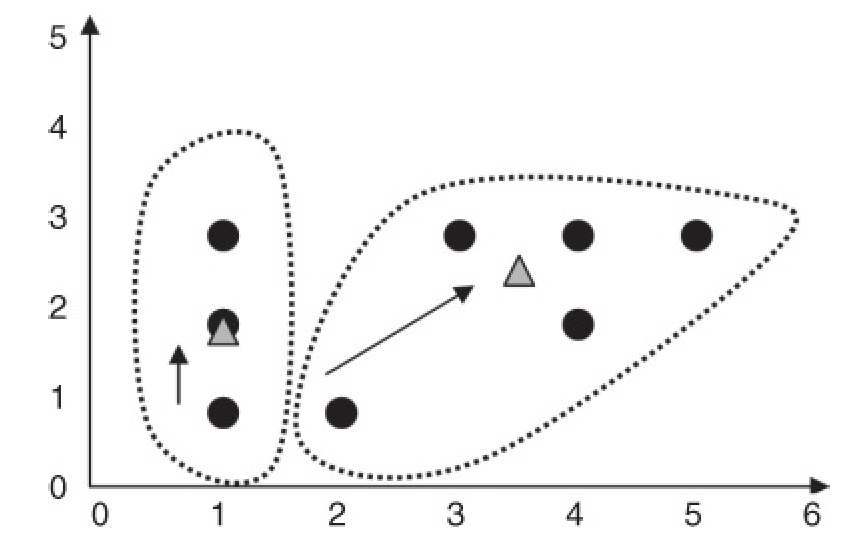 k-Means Clustering
k-Means Clustering
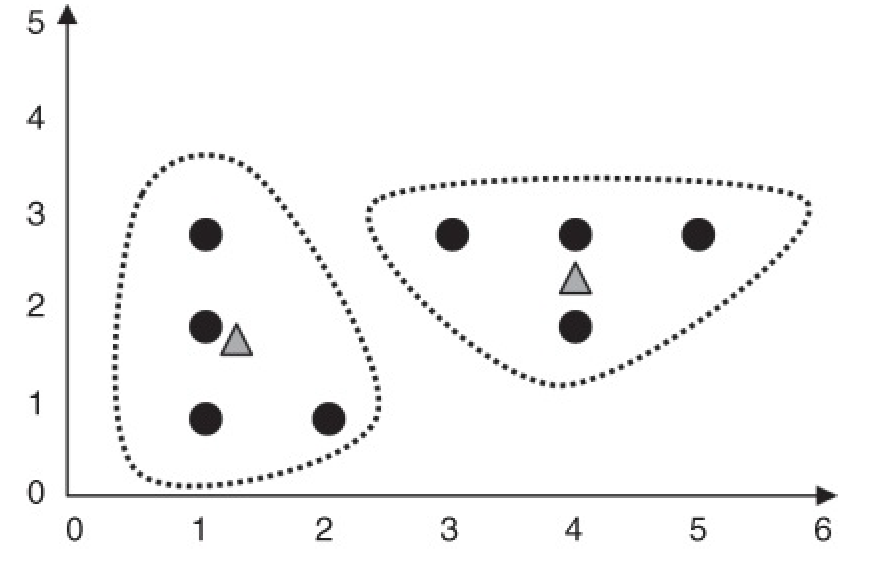 k-Means Clustering
k-Means Clustering
Step 4: update the location of each cluster center – no change!
The algorithm converges.  STOP!
k-Means Clustering
k-Means Clustering
Observation:  As expected, MSB, which measures between-cluster variation, increases; MSE, which measures within-cluster variation, decreases; and hence, F increases.
k-Means Clustering
Measuring Cluster Goodness
In this section, we examined two methods for measuring cluster goodness
 
The silhouette method
The pseudo- F statistic. 
 
These techniques will help to evaluate and measure the goodness of cluster solutions.
 
Any measure of cluster goodness, or cluster quality, should address the concepts 
Cluster separation:  how distant the clusters are from each other?
Cluster cohesion: how tightly related the records within the individual clusters are.
Measuring Cluster Goodness
The sum of squares error (SSE) is a good measure of cluster quality. However, SSE accounts only for cluster cohesion. SSE is monotonically decreasing as the number of clusters increases, which is not a desired property of a valid measure of cluster goodness.
Measuring Cluster Goodness
Measuring Cluster Goodness
Properties:
 
A positive value is “good”, and the higher the better
A value that is close to zero is considered a “weak assignment”
A negative value indicates “misclassification”, i.e., assignment to the next closest cluster would have been better
Measuring Cluster Goodness
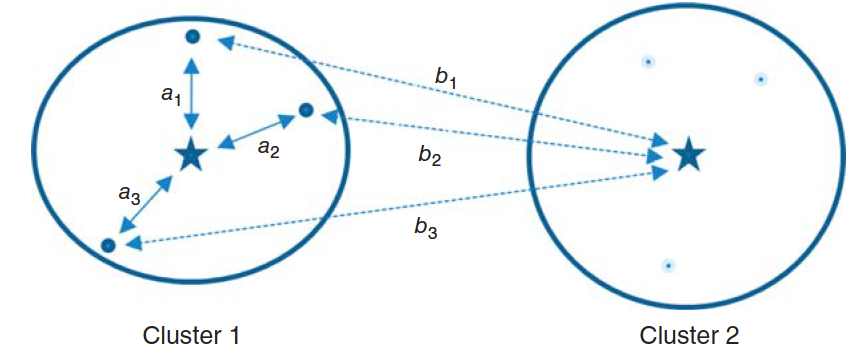 Measuring Cluster Goodness
Taking the average silhouette value over all records yields a useful measure of how well the cluster solution fits the data. In case the expertise of the domain expert does not exists, the following interpretation of the average silhouette can be used:
 
0.5 or higher: Good evidence of the reality of the clusters in the data
0.25 - 0.5: Some evidence of the reality of the clusters in the data
Less than 0.25: Scant evidence of cluster reality
Measuring Cluster Goodness
Measuring Cluster Goodness
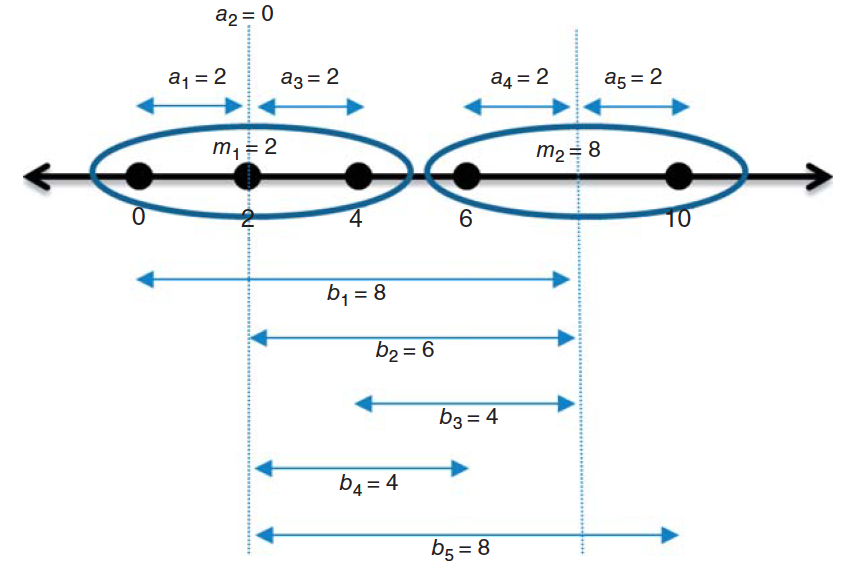 Individual Data Value Silhouettes and Mean Silhouette
Measuring Cluster Goodness
Measuring Cluster Goodness
Measuring Cluster Goodness
Measuring Cluster Goodness
Measuring Cluster Goodness
Measuring Cluster Goodness
Measuring Cluster Goodness